Antiarrhythmic drugs
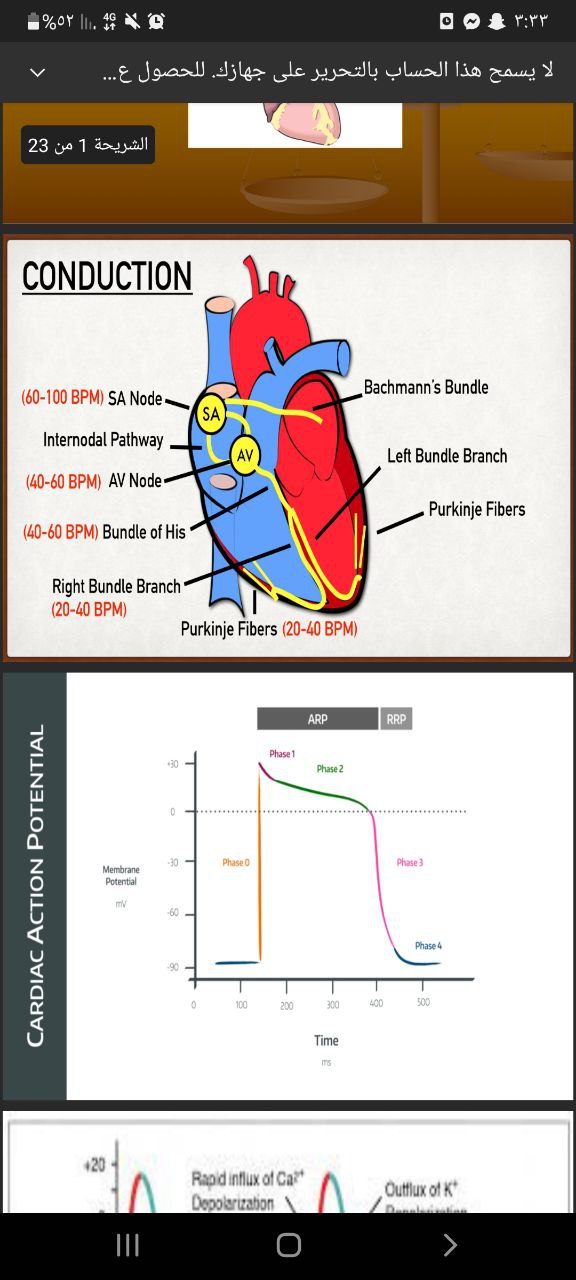 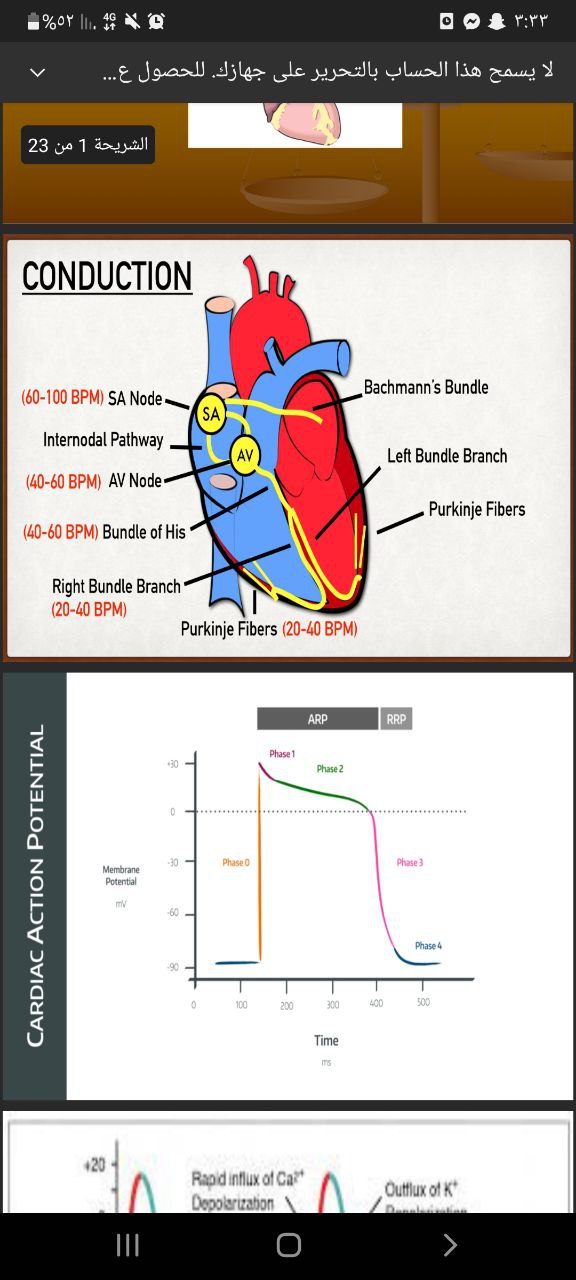 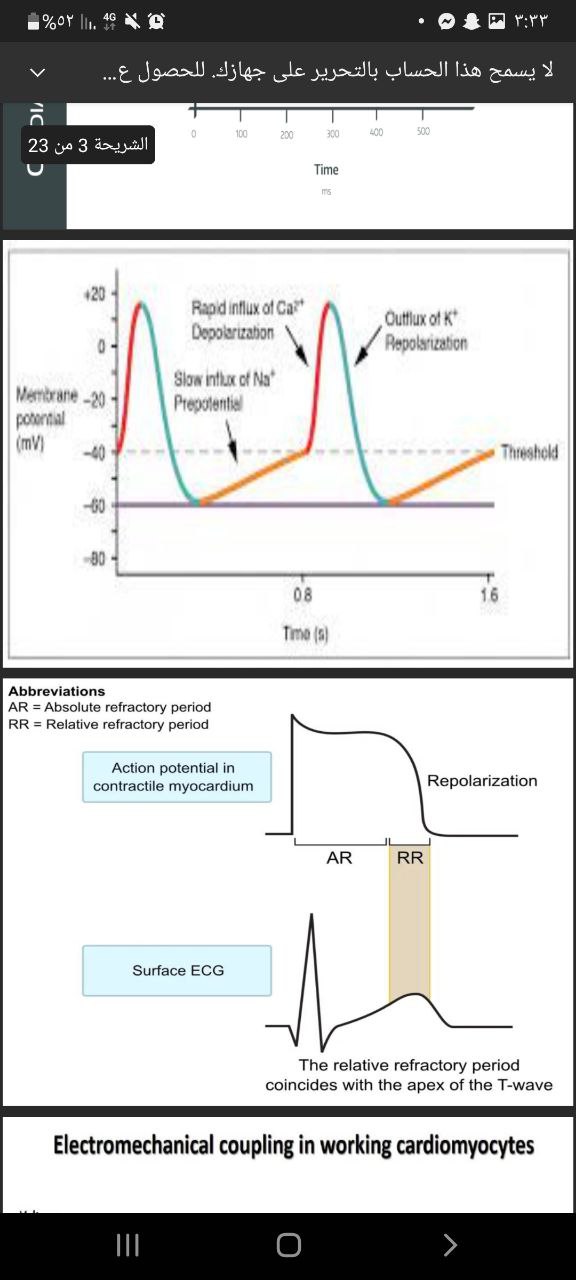 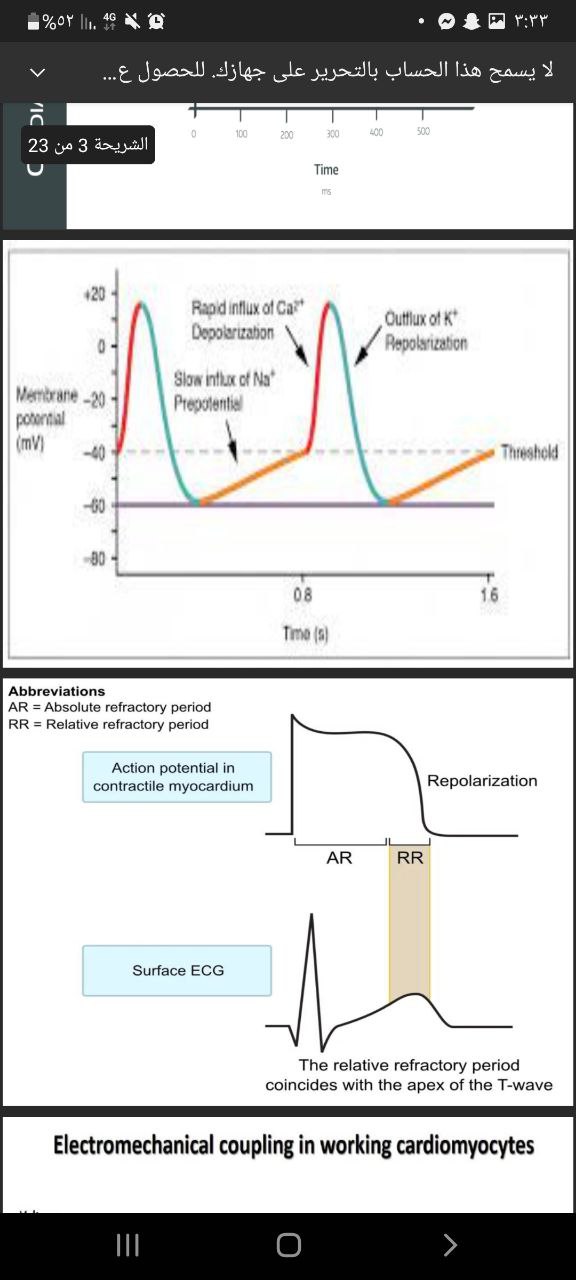 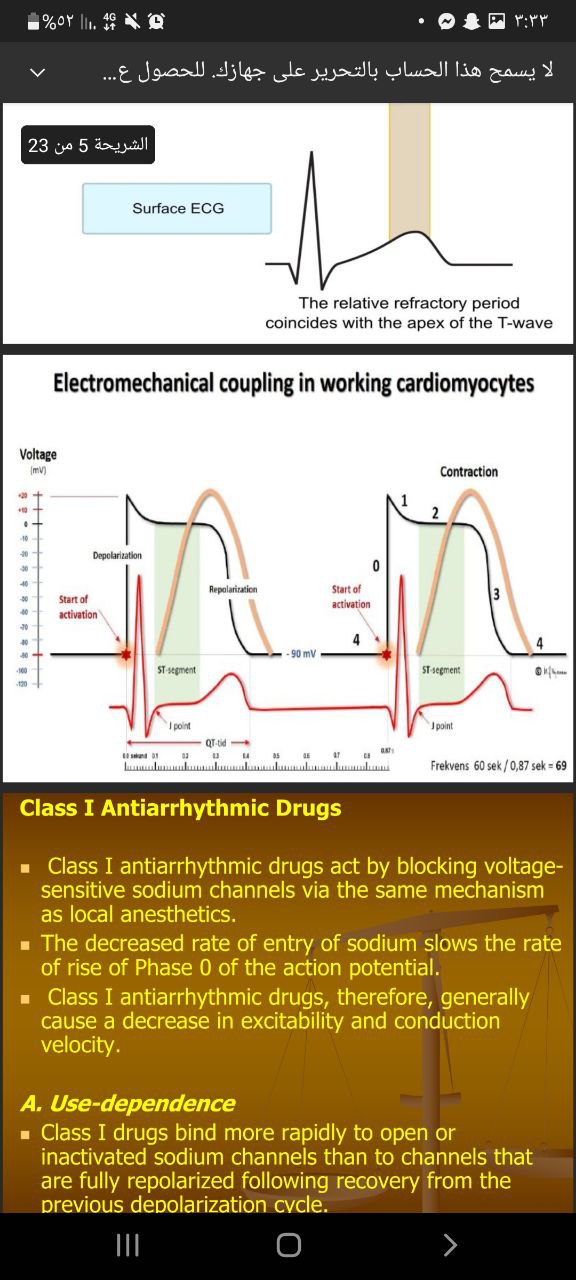 Class I Antiarrhythmic Drugs

- Class I antiarrhythmic drugs act by blocking voltage-sensitive sodium channels via the same mechanism as local anesthetics.

- The decreased rate of entry of sodium slows the rate of rise of Phase 0 of the action potential.

- Class I antiarrhythmic drugs, therefore, generally cause a decrease in excitability and conduction velocity.

A. Use-dependence

■ Class I drugs bind more rapidly to open or inactivated sodium channels than to channels that are fully repolarized following recovery from the previous depolarization cycle.
Class I drugs

# Class IA agents

slow the rate of rise of the action potential (thus slowing conduction)

prolong the action potential, and increase the ventricular effective refractory period.

They have an intermediate speed of association with activated/inactivated sodium-channels and an intermediate rate of dissociation from resting channels.

# Class IB drugs

They rapidly interact with sodium channels.

# Class IC agents

markedly depress the rate of rise of the membrane action potential.

They bind slowly to sodium channels.
Quinidine

■ It is IA drug

■ Mechanism of action:

- Quinidine binds to open and inactivated sodium channels and prevents sodium influx,

- thus slowing the rapid upstroke during Phase 0.

- It also decreases the slope of Phase 4 spontaneous depolarization and inhibits potassium channels.

■ Therapeutic uses:

- used in AV-junctional, and ventricular tachyarrhythmias. Quinidine is used to maintain sinus rhythm after direct-current cardioversion of atrial flutter or fibrillation and to prevent frequent ventricular tachycardia.

■ Adverse effects:

- Torsde de point, Asystole, Anticholinergic, cinchonism
Procainamide

■ Actions: This Class IA drug, a derivative of the local anesthetic procaine, shows actions similar to those of quinidine

■ Pharmacokinetics:

-  It is acetylated in the liver to N-acetylprocainamide (ΝΑΡΑ).

- NAPA has properties of a Class III drug. NAPA is eliminated via the kidney, and dosages of procainamide may need to be adjusted in patients with renal failure.

■ Adverse effects:

- reversible lupus erythematosus"like syndrome asystole or induction of ventricular arrhythmias. depression, hallucination, and psychosis.
Disopyramide

■ Actions: This Class IA drug shows actions similar to those of quinidine.

-  Disopyramide causes peripheral vasoconstriction.

- Used in the treatment of ventricular

arrhythmias as an alternative to procainamide or quinidine



■ Adverse effects: Disopyramide shows effects of anticholinergic activity (for example, dry mouth, urinary retention, blurred vision, and constipation).
Lidocaine

■It is a Class IB drug.

■ Therapeutic uses:

Lidocaine is useful in treating ventricular arrhythmias arising during myocardial ischemia, such as that experienced during a myocardial infarction.

■ Pharmacokinetics:

Lidocaine is given intravenously because of extensive first-pass transformation by the liver,

■ Adverse effects: Lidocaine has a fairly wide toxic-to-therapeutic ratio. It shows little impairment of left ventricular function and has no negative inotropic effect

CNS effects include drowsiness, slurred speech, paresthesia, agitation, confusion, and convulsions.

Cardiac arrhythmias may also occur.
Mexiletine and tocainide

■ These Class IB drugs have actions similar to those of lidocaine, and they can be administered orally.

■Mexiletine is used for chronic treatment of ventricular arrhythmias associated with previous myocardial infarction.

Tocainide is used for treatment of ventricular tachyarrhythmias

Tocainide causes pulmonary fibrosis.

Flecainide It is a Class IC drug.

■ Therapeutic uses:

in treating refractory ventricular arrhythmias. It is particularly useful in suppressing premature ventricular contraction.

■ Flecainide has a negative inotropic effect and can aggravate congestive heart failure.

■ Propafenone: Class IC similar flecainide.
Class II Antiarrhythmic Drugs (Beta-blockers)

These drugs diminish Phase 4 depolarization, thus depressing automaticity, prolonging AV conduction, and decreasing heart rate and contractility.

■Class II agents are useful in treating tachyarrhythmias caused by increased sympathetic activity. They are also used for atrial flutter and fibrillation and for AV- nodal reentrant tachycardia. [

■Propranolol reduces the incidence of sudden arrhythmic death after myocardial infarction

■B. Metoprolol

it reduces the risk of bronchospasm.

■C. Esmolol

It is a very short-acting beta-blocker used for intravenous administration in acute arrhythmias that occur during surgery or emergency situations.
Class III Antiarrhythmic Drugs
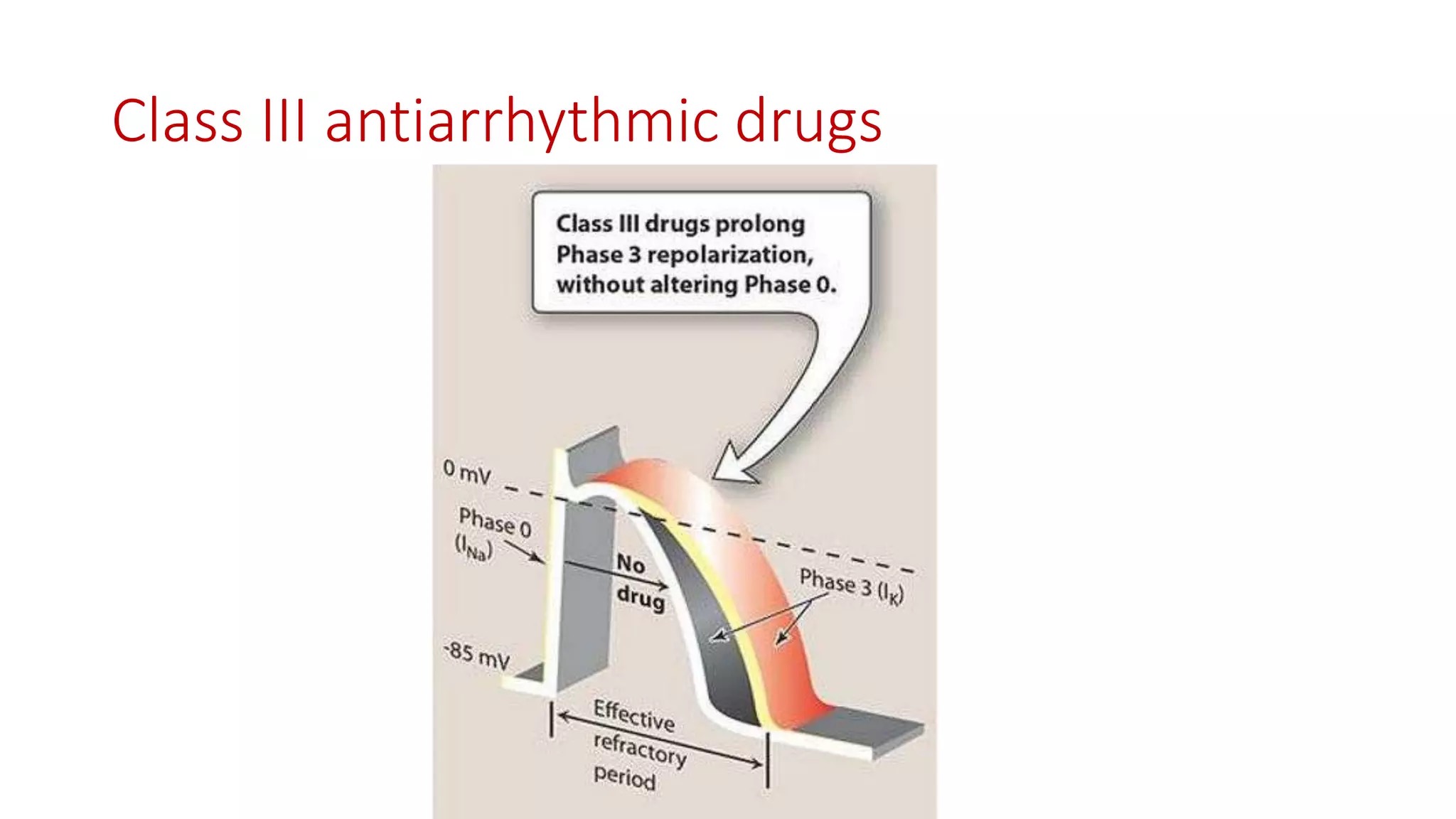 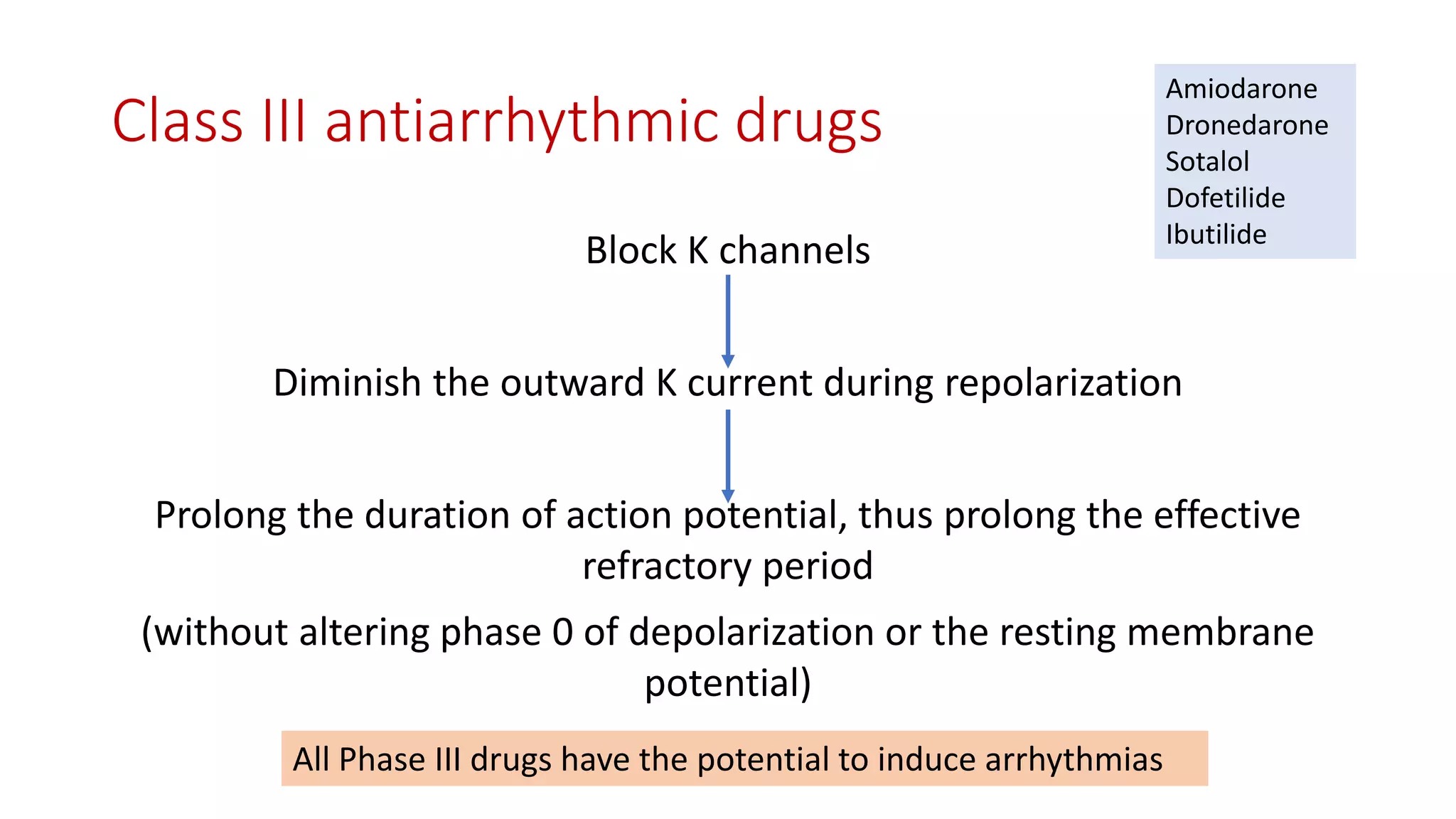 Amiodarone
it contains iodine and is related structurally to thyroxine.

Class I, II, III, and IV actions. Its dominant effect is prolongation of the action potential duration and the refractory period.

Therapeutic uses:

◆treatment of severe refractory supraventricular and ventricular tachyarrhythmias.

◆ Despite its side-effect profile, amiodarone is the most commonly employed antiarrhythmic.

Pharmacokinetics:

■It has a prolonged half-life of several weeks, and it distributes extensively in adipose tissue. Full clinical effects achieved until 6 weeks
Adverse effects:

- interstitial pulmonary fibrosis

- gastrointestinal tract intolerance

- tremor, ataxia, dizziness

- hyper- or hypothyroidism

- Liver toxicity

- photosensitivity

- neuropathy

- muscle weakness

- blue skin discoloration caused by iodine accumulation in the skin.
Sotalol:

• Class III antiarrhythmic agent with non-selective ẞ blocking activity

• Blocks rapid outward K current (delayed rectifier current)

Prolongs both repolarization and duration of action potential, thus lengthening the refractory period

therapeutic use :
 antiarrhythmic
&
Beta-Blockers are used for long-term therapy to decrease the rate of sudden death following an acute myocardial infarction.
Dronedarone:


• Less lipophilic and has shorter t½

• No iodine component and no thyroid dysfunction

• Has class I, II, III and IV actions

Can cause liver failure

Contraindicated in heart failure and permanent AF
Class IV antiarrhythmic drugs
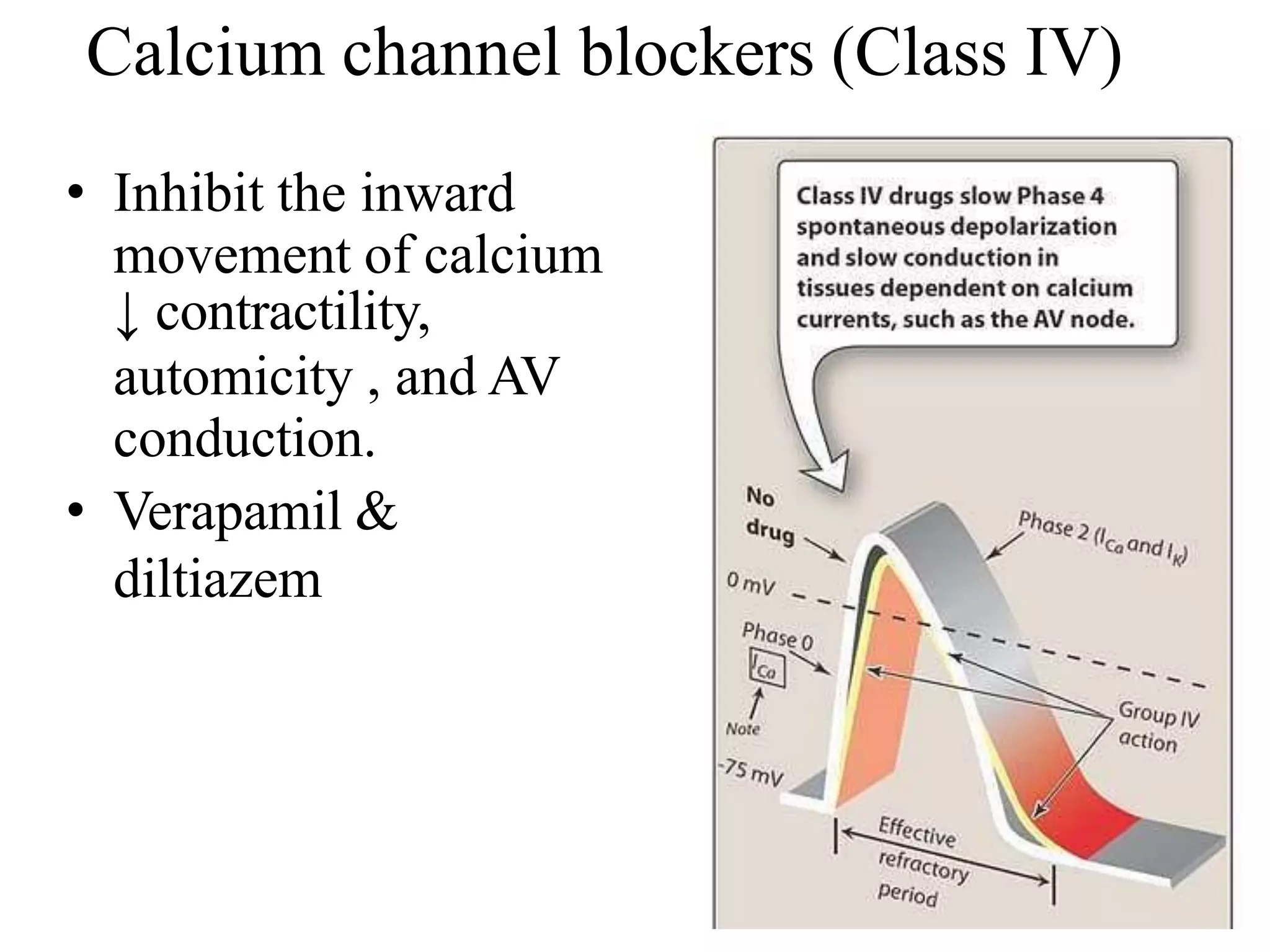 - Non-dihydropyridne Ca channel blockers (verapamil and diltiazem) are used

        Bind to open depolarized voltage-sensitive Ca channels


                    Decrease the inward Ca current

• These drugs are use-dependent: prevent repolarization until the drug dissociates from the channel

Decrease rate of phase 4 spontaneous depolarization
Slow conduction in tissues that are dependent on Ca currents  (AV node, SA node)
Class IV antiarrhythmic drugs
Uses:

• More effective in atrial tachyarrhythmias than ventricular tachycardia

• Useful in treating re-entrant supraventricular tachycardia

• Reduce the ventricular rate in atrial flutter/fibrillation

Adverse effects:

• Bradycardia, hypotension, peripheral edema
Digoxin




Inhibits Na-K-ATPase

Shortens the refractory period in atrial and ventricular cells

• Prolongs the effective refractory period and diminishes the conduction velocity in AV node

• Used to control ventricular response rate in atrial fibrillation and flutter

• At toxic doses it can cause ventricular tachycardia and fibrillation which treated with lidocaine and phenytoin
Adenosine:



Decreases the conduction velocity

✓ Prolongs the refractory period

✓ Decreases automaticity in the AV node

• It has extremely short duration of action (10-15 seconds) due to uptake by erythrocytes and endothelial cells

➤Adenosine (iv) is used for converting acute supraventricular tachycardias

➤Can cause flushing, chest pain and hypotension
Magnesium sulphate

• Magnesium is necessary for transport of Na, Ca, and K across cell membranes

• It slows the rate of SA node firing and prolongs conduction time

Magnesium sulphate (iv) is used for:

✔Torsades de pointes

✓ Digoxin-induced arrhythmia
thank you